Five Minutes Peace
Can you answer these questions about the story? Get your grown up to read them to you.
Use the slides of the story to help you find the answers. 
Sometimes the answer will be in the picture, sometimes in the text.

Why does Mrs Large look so sad at the beginning of the story?
Look at the pictures of the breakfast table. What problems can you see?
How does Mrs Large go out of the kitchen? Why?
Why does Laura think her Mum isn’t being fair?
Do you think Mrs Large wanted toys in her bath? Why not?
Why did Mrs Large groan when the children all came in together?
How is Mrs Large feeling as she gets out of the bath?
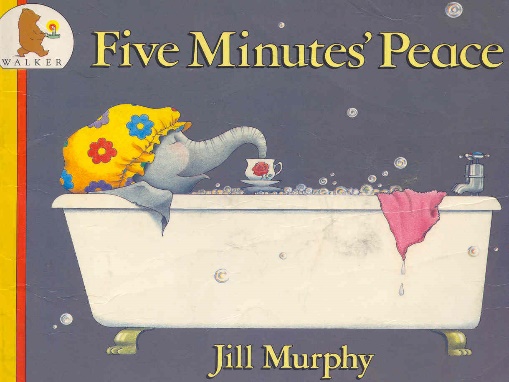 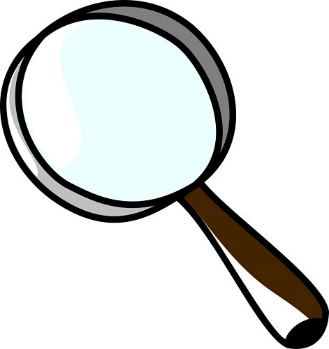